Parent/Carer Forum22nd November 2017
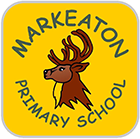 Agenda
Review of last Summer’s Parent/Carer Questionnaires (including a comparison with the year before)
Whole School Priorities and how they are chosen
Review of last year’s Priorities
This year’s Priorities
Any questions
Parent/Carer Questionnaire Results

Summer 2017
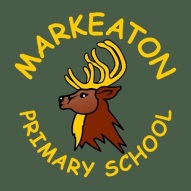 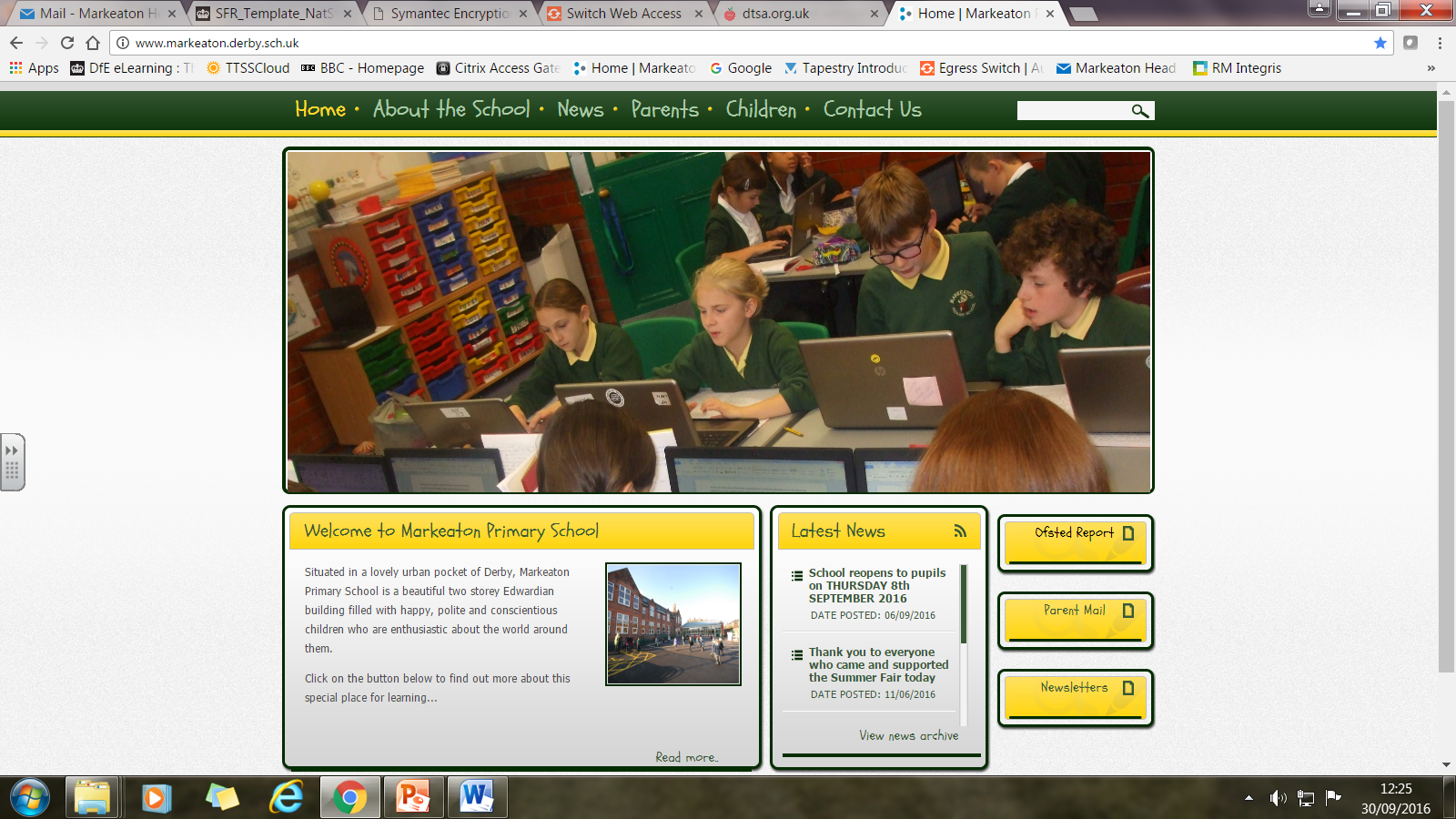 Analysis
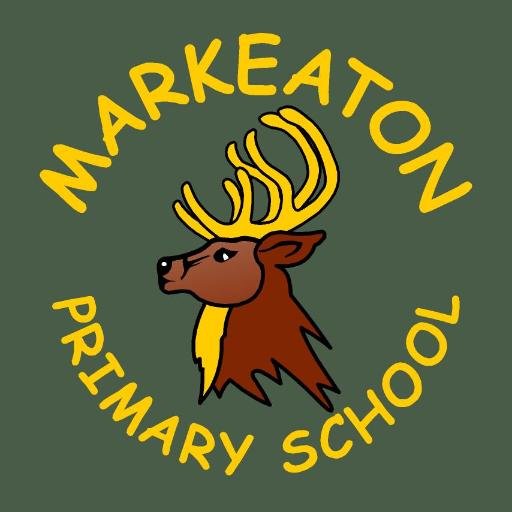 28 of the questions requested Parents / Carers to select the appropriate option : Strongly Agree / Disagree / Agree / Strongly Agree.
For these questions a score was allocated to each answer:
 Strongly Agree	+2
 Agree		+1 
 Disagree		-1
 Strongly Disagree	-2
Where an answer indicated ‘Not applicable’, ‘Don’t know’, ‘Neither agree or disagree’, or no answer was given, a value of zero was allocated.
The total score for each question was divided by the number of scoring answers to give an average / factor score.
The average / factor score has then been ranked into order.
Response Percentages
Well Being & Outdoor Environment
Curriculum & Leadership
Enrichment
Behaviour, Pastoral Care and Meals
Communication
School Development Priorities (1)
Whole school targets:
These are the main targets for the school.  They are shared with the Governing Board and are uploaded to the website for the school community to see.  They form part of the school’s self evaluation report and, if Ofsted were to visit, are what they look at and hold you to account on.  

In order to show that the school is fully aware of their strengths and areas to develop it is very important that these targets are relevant, underpinned by evidence and measurable.  Evidence might include: questionnaires, data, advice from the local authority, pupil voice or teaching and learning observations by staff.
School Development Priorities (2)
Subject targets:
These are specific to each subject but also make clear links to the whole school targets (should they be relevant).  

E.g. Last year’s English targets made clear links to the whole school target about improving Spelling, Punctuation and Grammar.
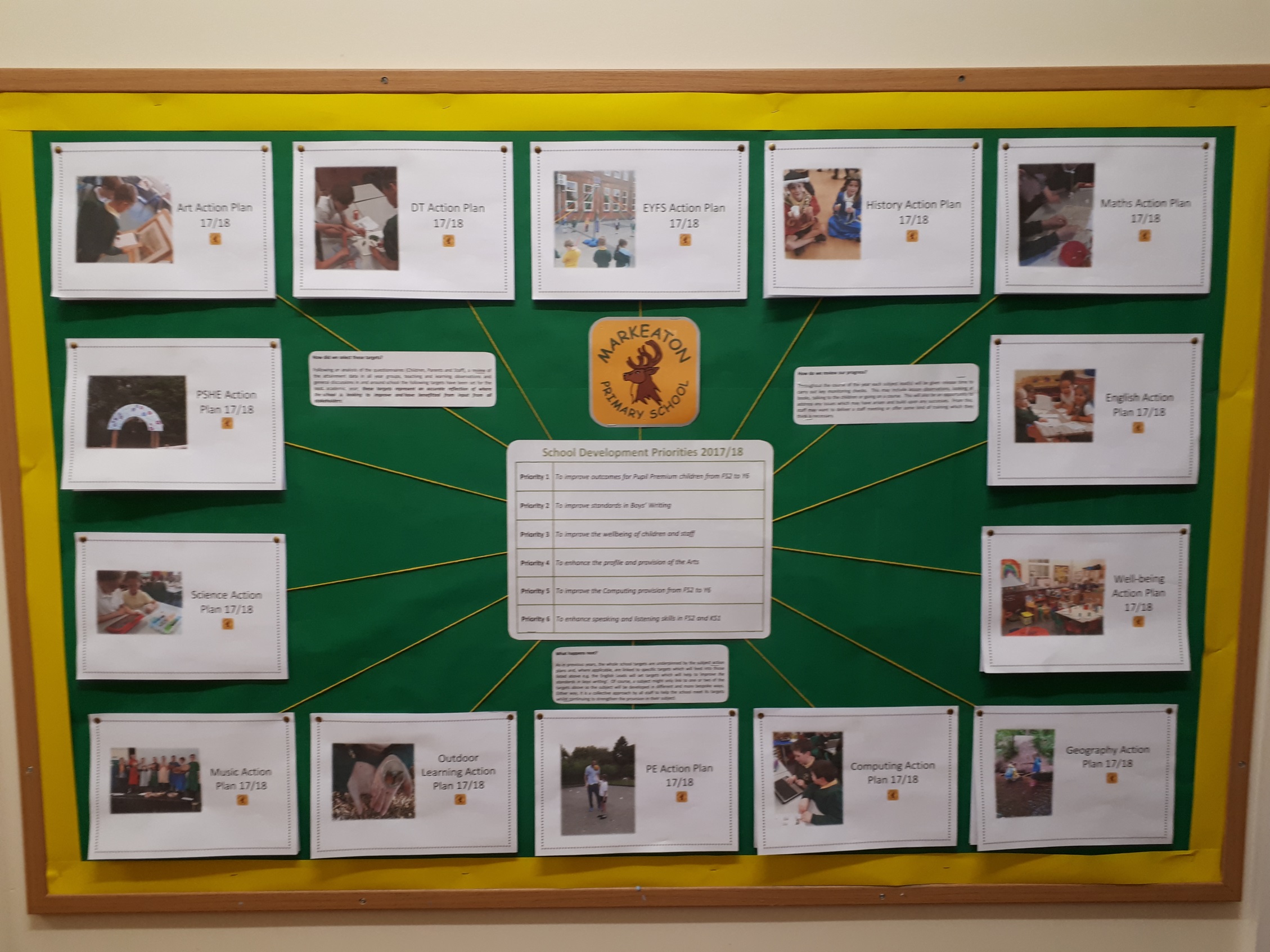 School Development Priorities 16/17
School Development Priorities 17/18